Zapájanie spotrebičov v elektrickom obvode vedľa seba
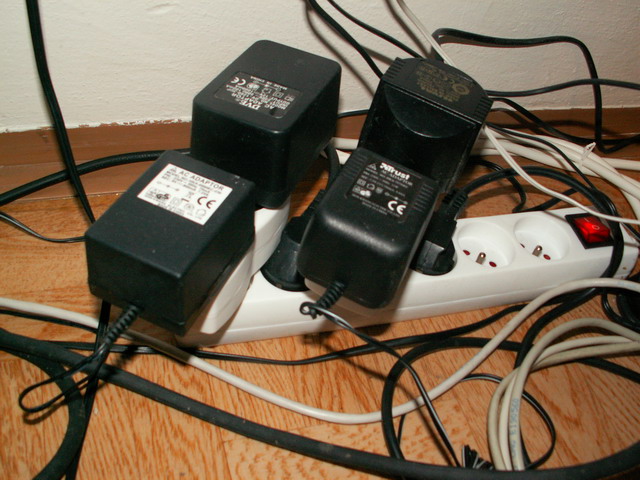 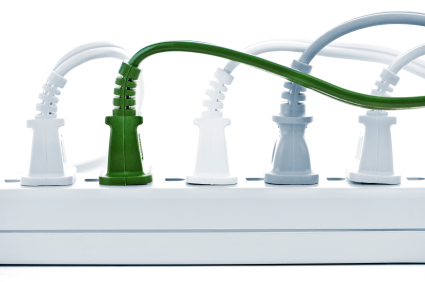 Schéma zapojenia:
I = I1+ I2        U = U1= U2           I1:I2 = R2:R1
U1
R1
I1
I2
I
I
R2
U2
+
U
-
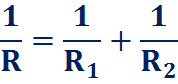 Zapojenie spotrebičov vedľa seba:
I = I1+I2
	Pri zapojení vedľa seba sa el.prúd pri vstupe do uzla delí. Platí, že súčet el.prúdov vstupujúcich do uzla sa rovná el.prúdu, ktorý z uzla vystupuje .
U = U1= U2
	 Pri zapojení vedľa seba platí, že veľkosť el.napätia je na jednotlivých vetvách rovnaká, v našom prípade je rovná aj napätiu zdroja.
I1:I2 = R2:R1 
	Pri zapojení vedľa seba sa el. prúd rozdelí do jednotlivých vetiev v opačnom pomere ako je pomer odporov spotrebičov v týchto vetvách.



Pri zapojení vedľa seba sa výsledný R vypočítame podľa tohto vzorca, R je menší ako jednotlivé R1 a R2 .
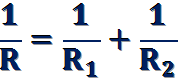 Príklad
Dva spotrebiče sú zapojené vedľa seba. Odpor prvého je 40Ω a odpor druhého je 120 Ω. Napätie zdroja je 24 V. Vypočítaj prúd v obvode, prúd prechádzajúci spotrebičmi, napätie na spotrebičoch a výsledný odpor spotrebičov. 
R1= 40 Ω		
R2= 120 Ω
U= 24 V
I = ?
I1= ?
I2= ?
U1= ?
U2= ?
R = ?
U1
R1
I1
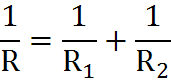 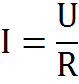 I1:I2 = R2:R1
R2:R1= 120: 40 = 3:1
I1:I2 = 3:1
I2= 0,8 A : 4 =0,2A
I1 = 0,2 A · 3 = 0,6A
R2
I2
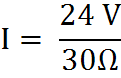 I
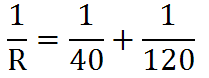 I
I = 0,8 A
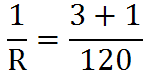 U2
+
U
-
U = U1= U2
U1= 24V
U2= 24V
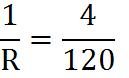 Alebo:



               I2 =I- I1 
               I2 = 0,8 A-0,6 A
               I2 = 0,2 A
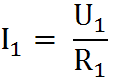 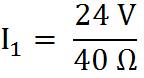 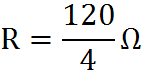 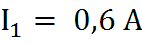 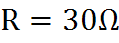 Výsledný odpor je 30Ω, na spotrebičoch je napätie 24V, prvým spotrebičom prechádza el.prúd 0,6A a druhým 0,2A.
ĎAKUJEM ZA POZORNOSŤ !
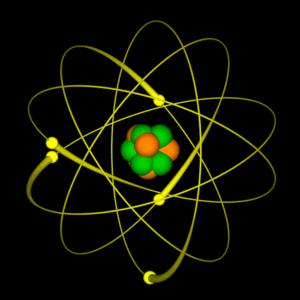